Systémová integraceSociální sítě
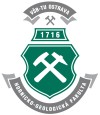 Ing. Roman Danel, Ph.D.
roman.danel@vsb.cz
Institut ekonomiky a systémů řízení
Hornicko–geologická fakulta
Sociální sítě
Skupina lidí, která spolu udržuje komunikaci různými prostředky
Patří tam i diskusní fóra
Nejznámější sítě
Facebook (2004)
Tencent QQ – Čína
Google+ (2011)
Qzone
Skype
Windows Live
MySpace (2003)
Twitter (2006)
LinkedIn(2003) – pracovní sociální síť
Flickr (2004) – sdílení fotografií
Počet uživatelů (duben 2013)
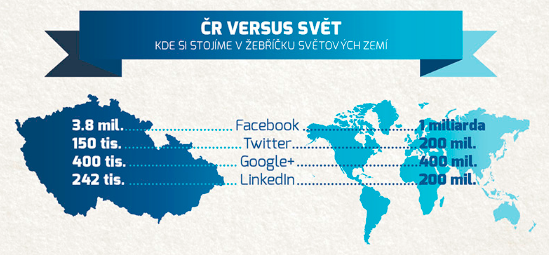 Zdroj: http://www.m-journal.cz/cs/internet/socialni-site/infografika--socialni-site-v-cesku__s416x9788.html
Sítě jako nástroj marketingu
Facebook – 70 % firem
Twitter – 59 % firem
YouTube – 33 % firem

	zdroj: The Growth of Social Media, Social Jumpstart, The B2B Lead Generation Manifesto, duben 2013
Twitter
Mikroblogovací služba, tweety
http://twitter.com
„following“ – sledování příspěvků
Followers lze blokovat
zdarma
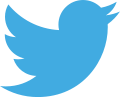 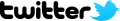 Twitter - omezení
Délka zprávy maximálně 140 znaků
Nelze zvolit komu je zpráva doručena
Krátká životnost tweetů
Využití
Informování (přátel, zákazníků, veřejnosti…)
Sledování událostí
Analytické nástroje
Využití ve firemní sféře
Nástroj pro one2one komunikaci
Alternativní komunikační kanál – je možná zpětná vazba v podobě retweet nebo direct messages
Nástroj pro social media monitoringhttp://search.twitter.com
Budování značky, podpora jména firmy
Twitter
2011 
denně 140 milionů tweetů
Miliarda za týden
Rekord – 6939 tweetů za sekundu
2012 – 500 mil. Uživatelů (ale jen část je aktivních)
ČR – asi 100 tisíc uživatelů
Facebook
2011 – 700 mil. uživatelů
Září 2012 – miliarda
Textový oproti MySpace
Požadovaná skutečná identita uživatele
Nákladově orientovaný – americký trh – v podmínkách používání řada ustanovení poplatných americkému právu
Příklad. Zákaz používání screenshotů z FB
Facebook technicky
Psán v PHP (HipHop for PHP, do C++)
Monolitická aplikace – binárka 1,5 GB
15 minut build
Hbase
AJAX request
Requests – Log file – pomocí Scribe
Backend – Java, messaging format Thrift
Data send - MapReduce
Facebook pro firemní účely
každou firemní stránku musí provozovat reálná osoba (reálný účet; dříve nešlo ze správců odstranit zakladatele účtu)
na každé stránce mějte alespoň dva správce (Facebook obecně toleruje zřízení duplicitních účtů v případě, že je nepoužíváte na komunikaci, ale pouze na správu)
nelze napsat konkrétnímu uživateli tak, aby mu zpráva došla jako zpráva od vaší stránky
Využití sociálních sítí
Spojení CRM a sociální sítě
Generování sales lead
Identifikace lidí, kteří mají zájem koupit produkt
Marketing
Nelze komunikovat plošně
Oslovení klíčových uživatelů
FB by neměl být prostor pro spam, ale prostor pro vytvoření vztahu se zákazníkem
Viz restaurace Pata Negra
Metrikou není počet „fanoušků“
Marketing na sociálních sítích
Nevytvoří rozhodnutí koupit!
Ale u uživatelů, kteří se sami rozhodli něco koupit, může podpořit koupi určité značky
Analýza sociálních sítí
Vertikální analýza prostředí  - které sítě, kde jsou zákazníci, specializovaná fóra…
Horizontální analýza jednotlivých sociálních sítí - jaké jsou, kolik mají uživatelů, bonitu, potenciál, klíčoví uživatelé
[Speaker Notes: Vertikální analýza - co jsou pro nás důležité sociální sítě a kde jsou naši potenciální zákazníci]
Cíl horizontální analýzy
identifikovat klíčové uživatele a navázat s nimi “vztah”
vyhodnocovat konverzace a změny v konverzačních tématech
vztáhnout tyto změny vůči geografické poloze uživatele a demografii
analýza nálad (sentiment analysis) a jejich vyhodnocování
Stanovení téma
Nalezení skupiny
Nalezení alfa uživatelů skupiny
vyhledejte, kdo o tématu hovoří (ti pro nás nejsou až tak zajímaví)
kdo k tématu nejvíce odpovídá (to jsou pravděpodobně alfa uživatelé)
kdo má nejvíce přátel, kontaktů (validuje význam alfa uživatele)
sledujte, jak na jeho reakce reagují ostatní alfa uživatelé (odstraňte excesy, diskusní trolly atd)
Sentiment Analysis
Pasivní monitoring
Aktivní monitoring 
anketa, hlasování, dotazník
výsledky ankety se musí normalizovat na cílovou bázi klientů 
do ankety nejdou všichni potenciální zákazníci,
účastníci mohou ovlivňovat výsledky ve svůj prospěch
znají-li výsledky předem, ovlivnění názorem většiny
Omezený rozsah voleb -> nelze zjistit něco, co v anketě není
Bezpečnost
Zneužití údajů
Nemožnost některé údaje zrušit
Krádež identity
Povolení přístupu aplikacím např. při přístup na hru z Facebooku -> aplikace pak může čerpat data z profilu
Phishing, botnet
Flickr
Použité technologie
PHP
Smarty Template Engine
PEAR pro XML & Email
Perl
ImageMagick
MySQL 4.0
Java
Apache Web Server 2
Adobe Flash
Fotonotes pro popisek na fotografii
Tencent QQ
Free instant messaging
Čína
Září 2011 – 711 mil uživatelů
20.11.2012 – 176 mil. on-line
Qzone
2005
Blogs, diaries, photos, listen to music
Březen 2011 – 400 mil. uživatelů
Windows Live
2005, Microsoft
330 mil uživatelů (2011)
YouTube
1 min / 60 hodin videí
Sledovanost
Měsíc – 3 miliardy hodin
Denně – 4 miliardy videí
Skype
Peer-to-peer & client-server
2003
2011 Microsoft
2011 – 600 mil. Už.
Leden 2011 – 27 mil. Komunikujících uživatelů on-line
Proprietární Skype protokol